HƯỚNG DẪN THÊM CÁCH ĐÓNG CÁC KHOẢN THU
Kính gửi Quý Phụ huynh!
Trường Mầm non Sơn Ca kính gửi Quý Phụ huynh về hướng dẫn thêm cách đóng các khoản thu của học sinh.
Quý Phụ Huynh có thể chuyển khoản trực tiếp vào tài khoản của Nhà trường bằng cách QUÉT MÃ QR hoặc nhập đầy đủ thông tin chuyển khoản như sau:
								 	Tên tài khoản :	TRƯỜNG MẦM NON SƠN CA
									Số Tài khoản	: 119002938448
									Tên Ngân hàng: Vietinbank Chi nhánh Bắc Sài Gòn
									Nội dung: 4 SỐ CUỐI MÃ THANH TOÁN (MÃ SSC)_HỌ TÊN HỌC SINH_LỚP_THÁNG.....
																		Ví dụ: Mã SSC: 1202983522007847_ Học sinh: Nguyễn Cát Tường_Lớp: 1A_Tháng 12
																		Nội dung: 7847_Nguyễn Cát Tường_1A_Tháng 12
									SỐ TIỀN: Theo ĐÚNG số tiền tại Thông báo của Nhà trường (kể cả số lẻ)
									LƯU Ý: Trường Mầm non Sơn Ca chỉ có duy nhất 1 số tài khoản 119002938448
Để thuận tiện cho việc thanh toán các khoản thu và tra soát gạch nợ cho học sinh, Quý Phụ huynh vui lòng nhập ĐÚNG nội dung thanh toán và số tiền thanh toán,  KHÔNG CHUYỂN DƯ hoặc THIẾU số tiền trên phiếu thông báo đóng tiền hàng tháng. Mọi thắc mắc liên quan đến việc thanh toán các khoản thu, Quý Phụ huynh có thể liên hệ đến Trường Mầm non Sơn Ca  vào giờ hành chánh thông qua số điện thoại 0983549438
Trân trọng./.
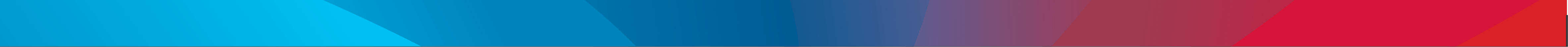